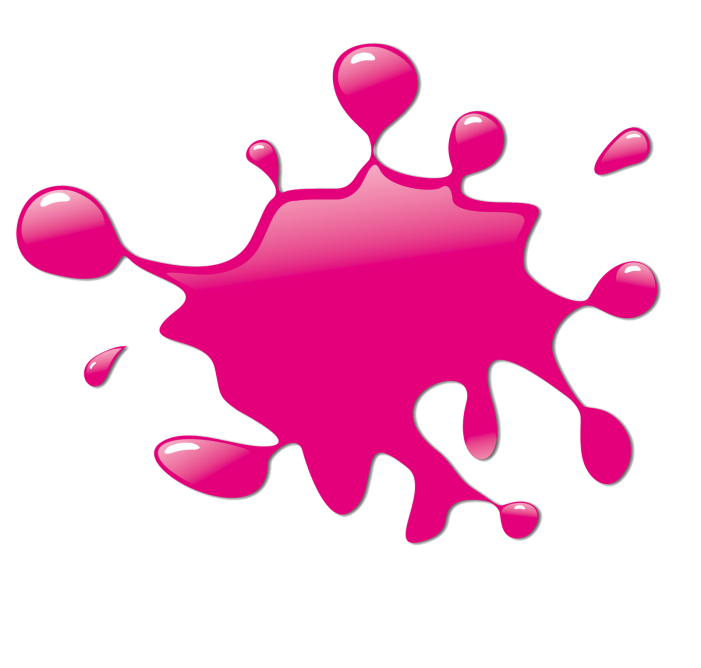 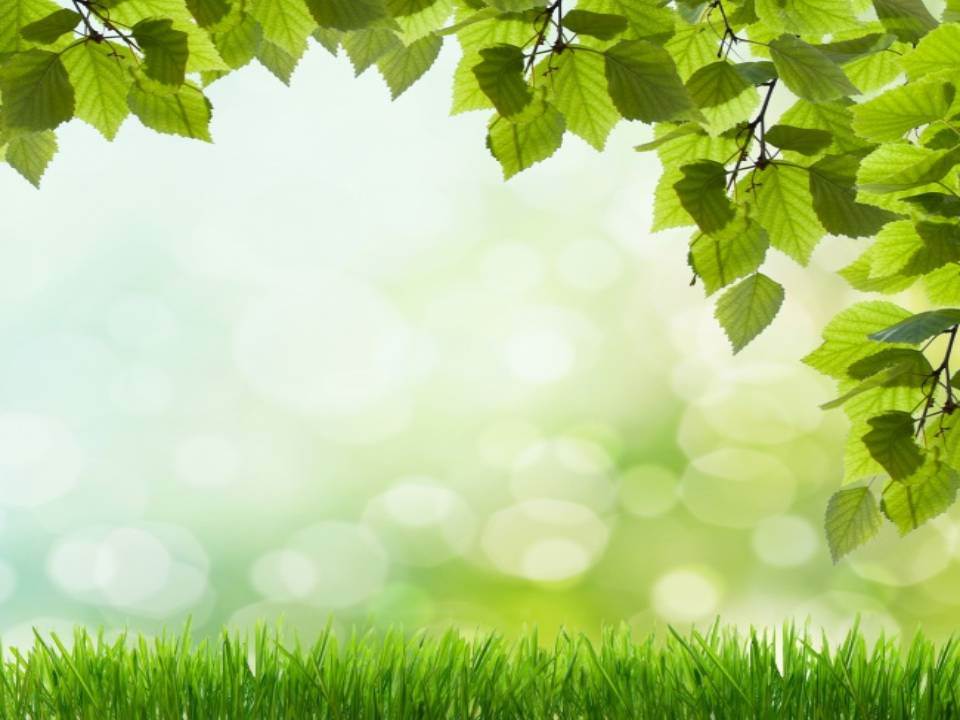 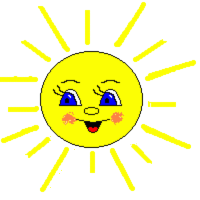 Совушка в поисках красок
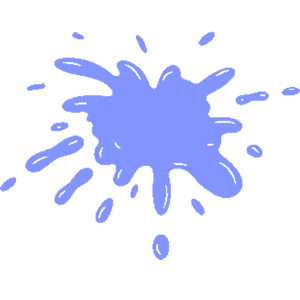 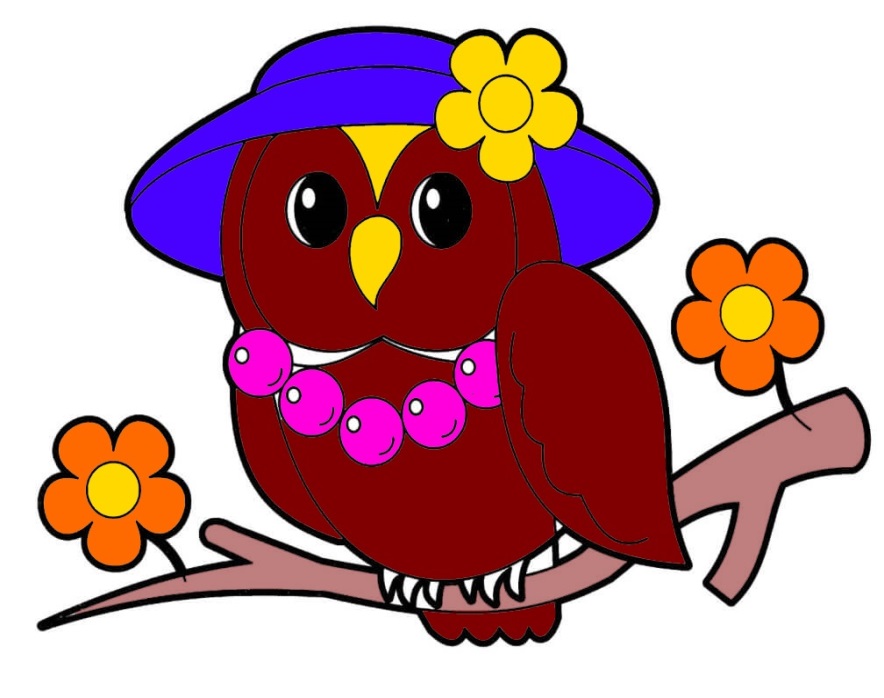 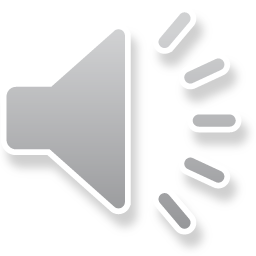 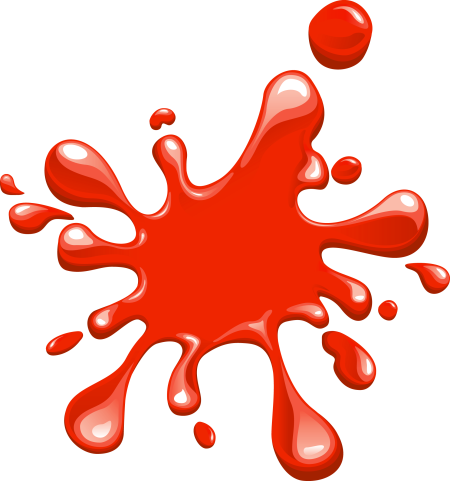 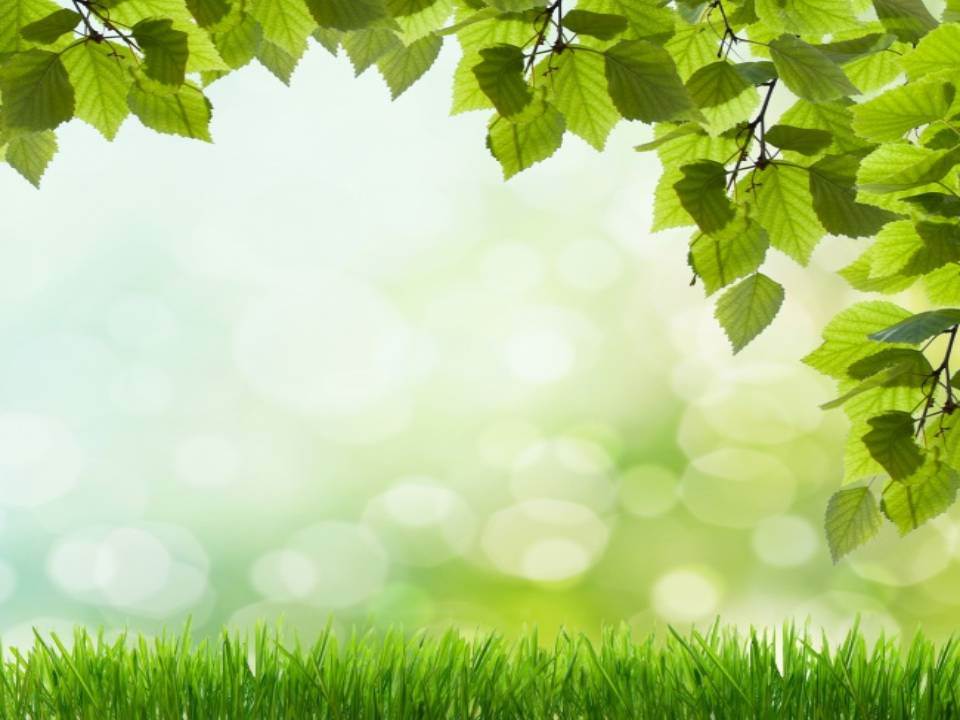 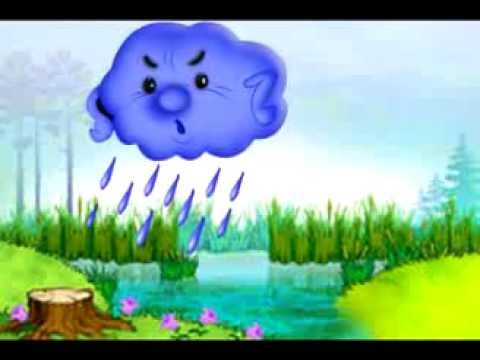 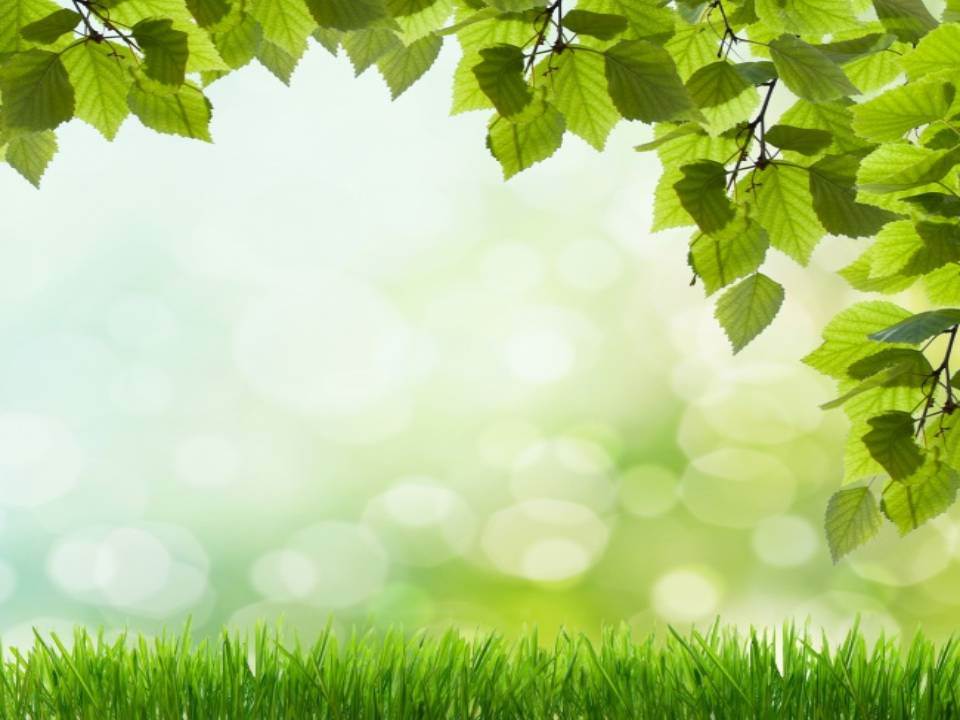 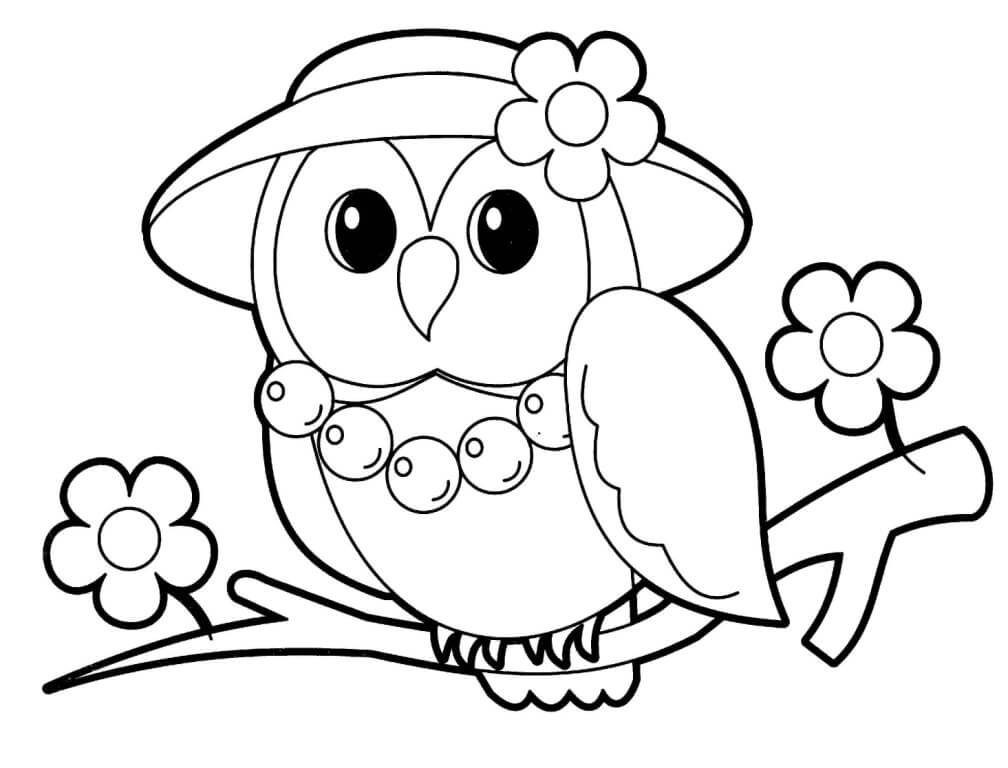 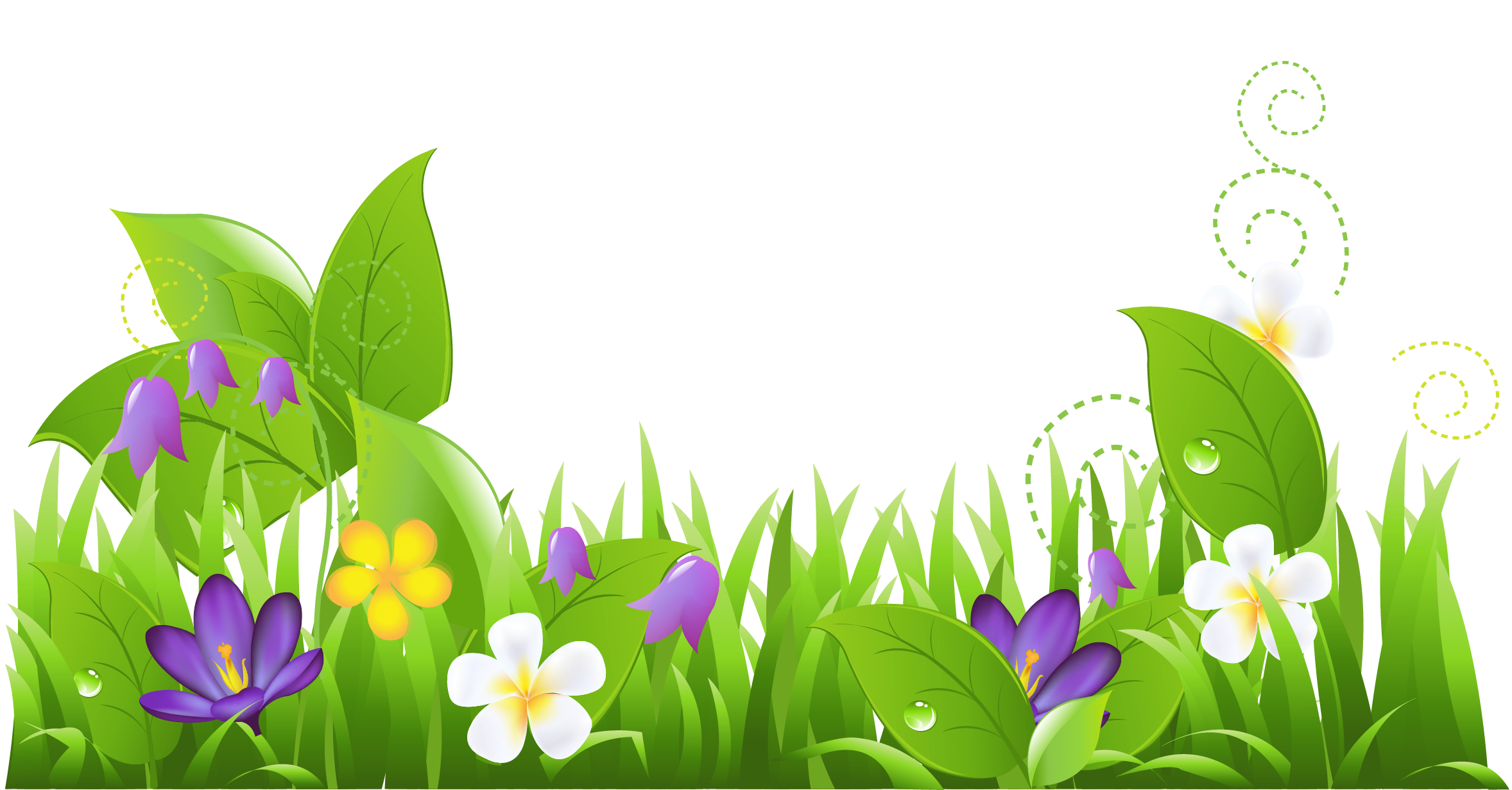 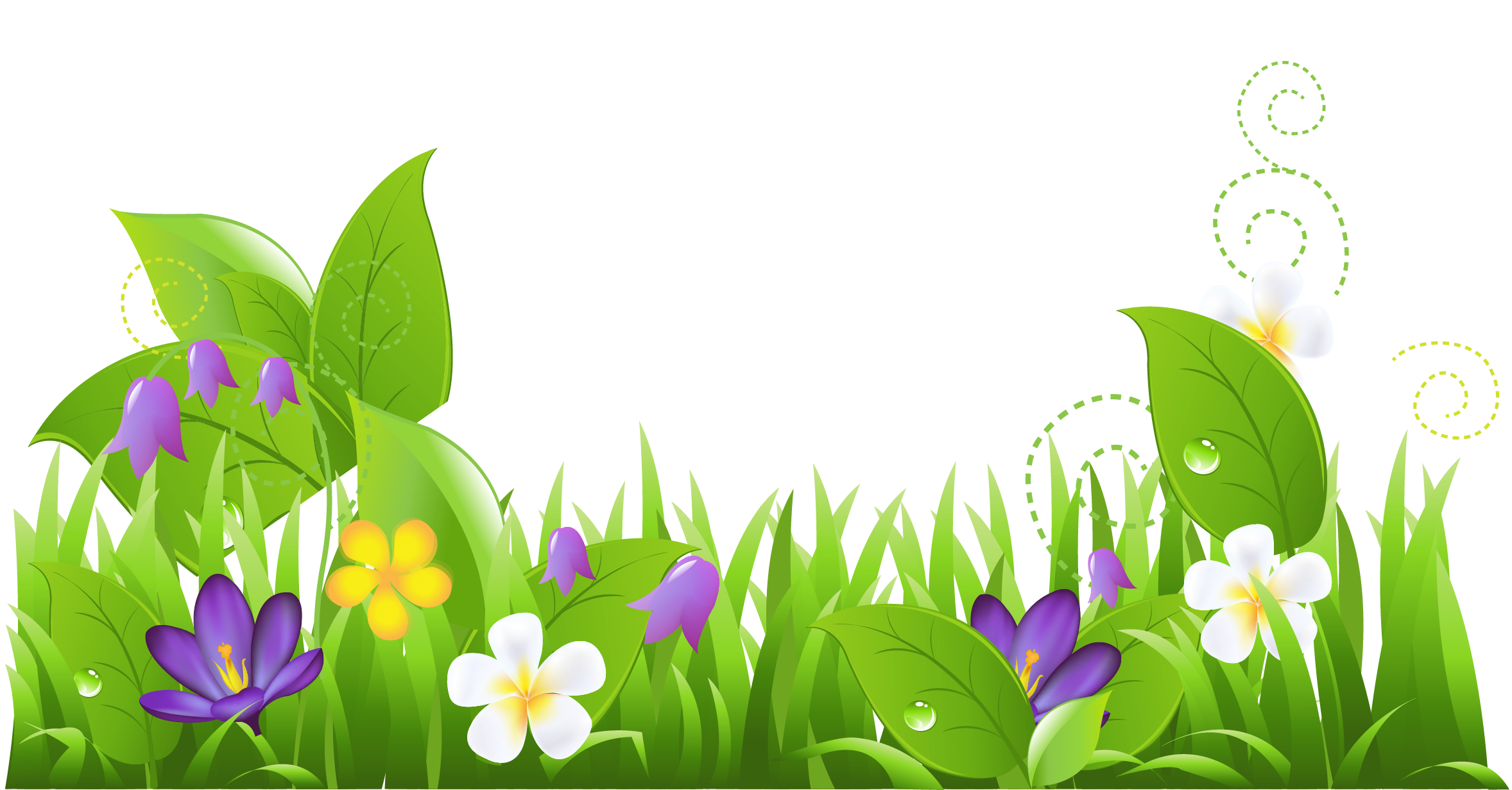 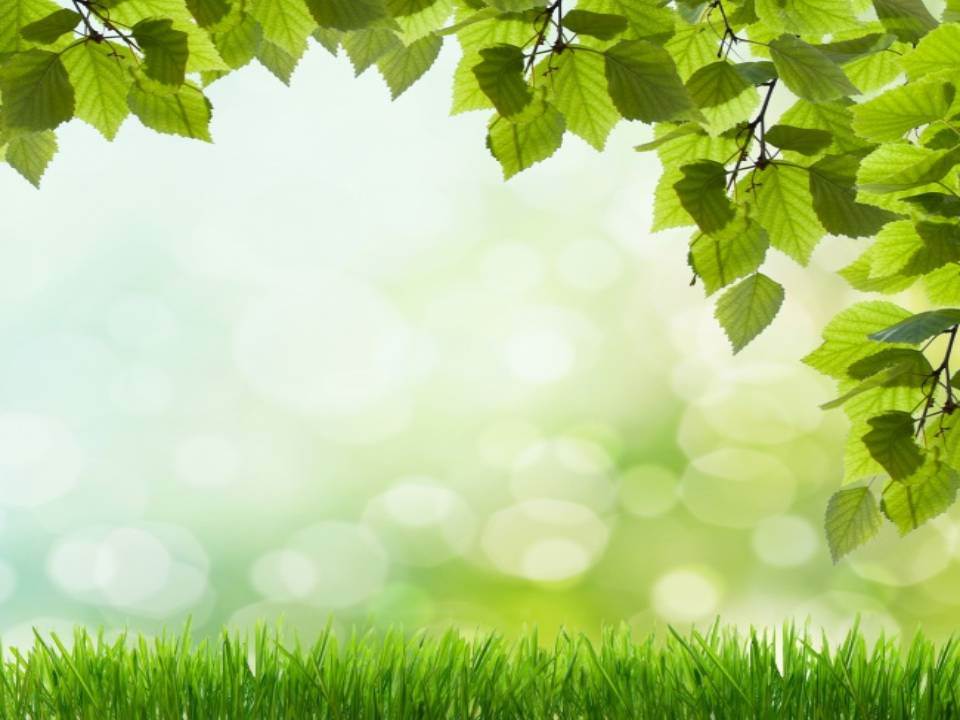 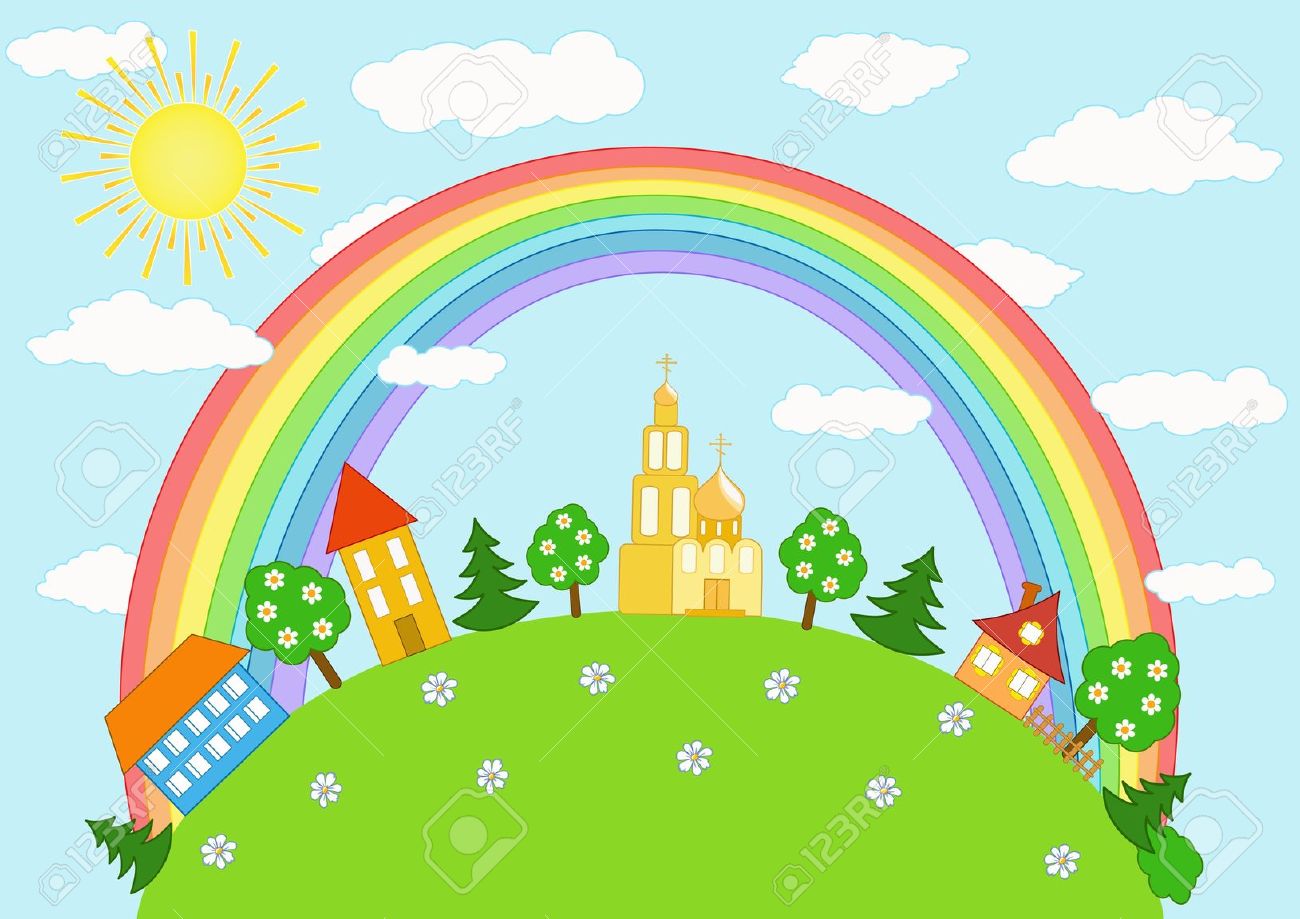 Разноцветная страна
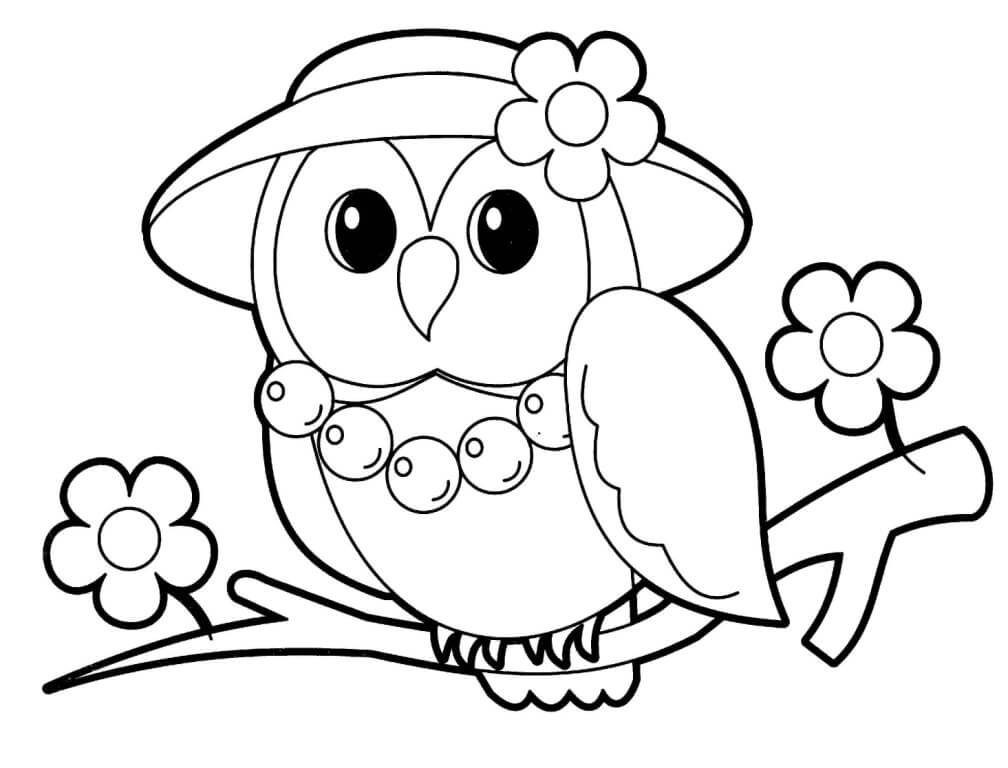 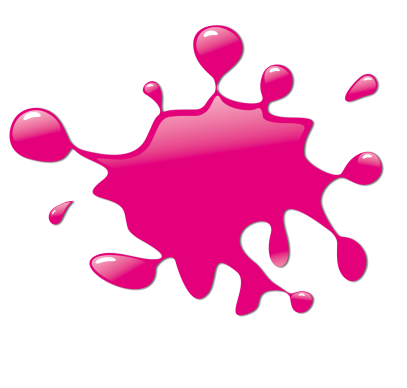 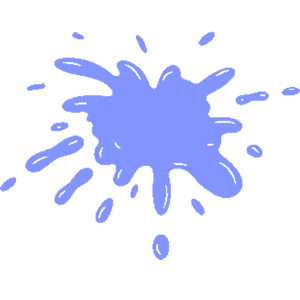 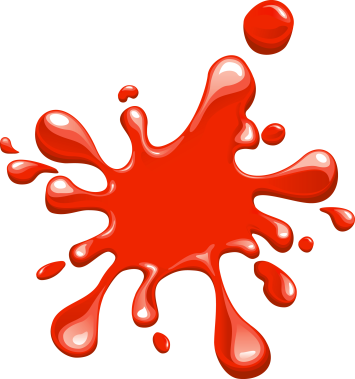 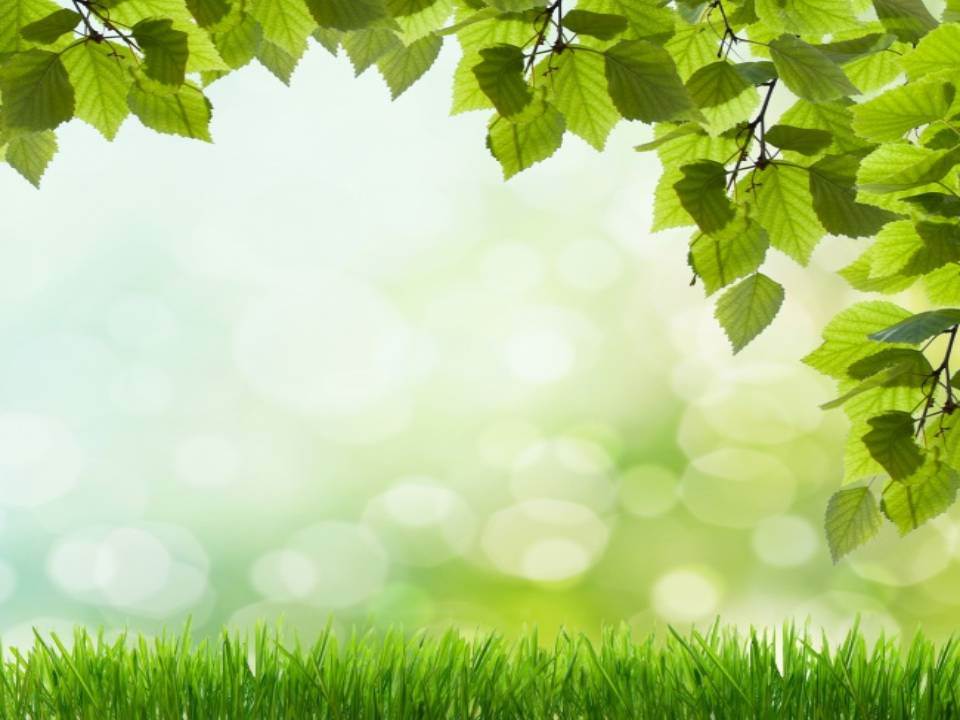 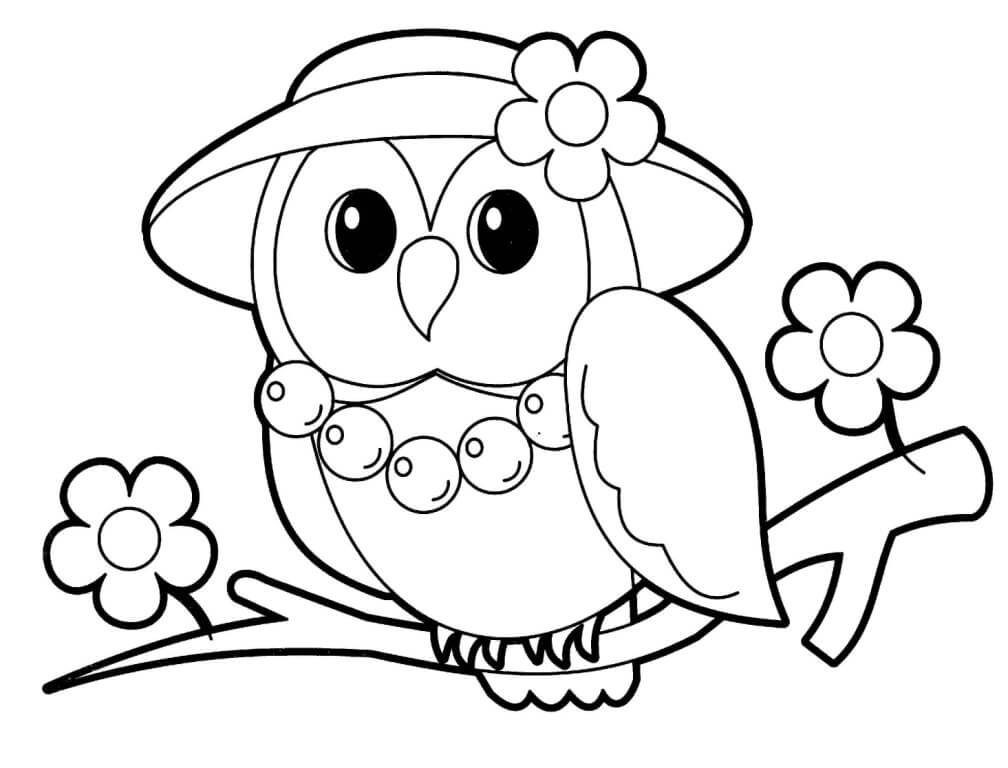 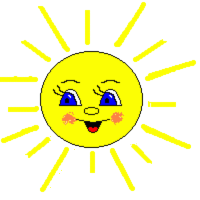 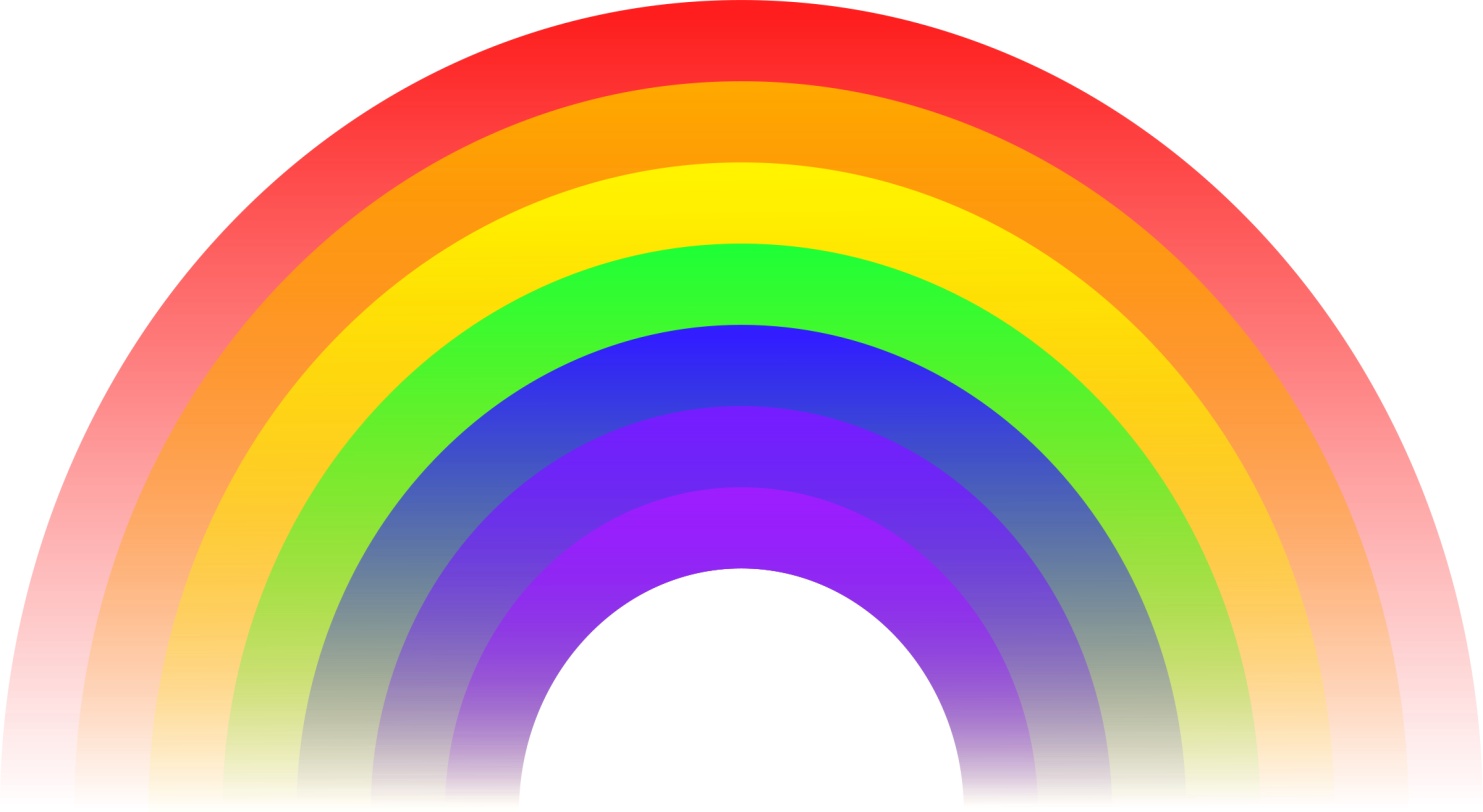 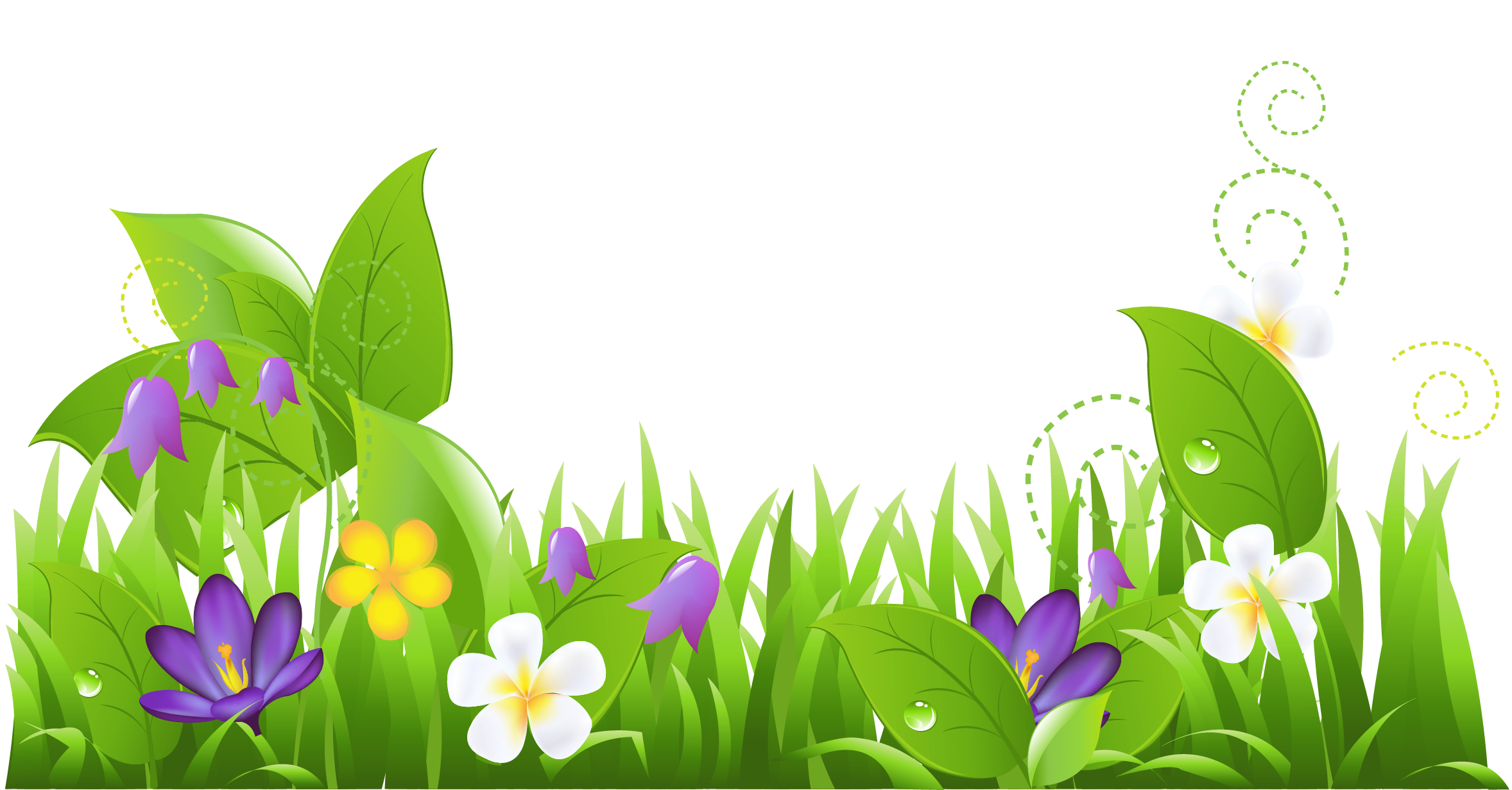 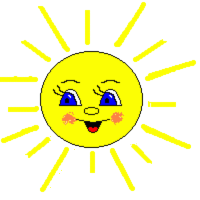 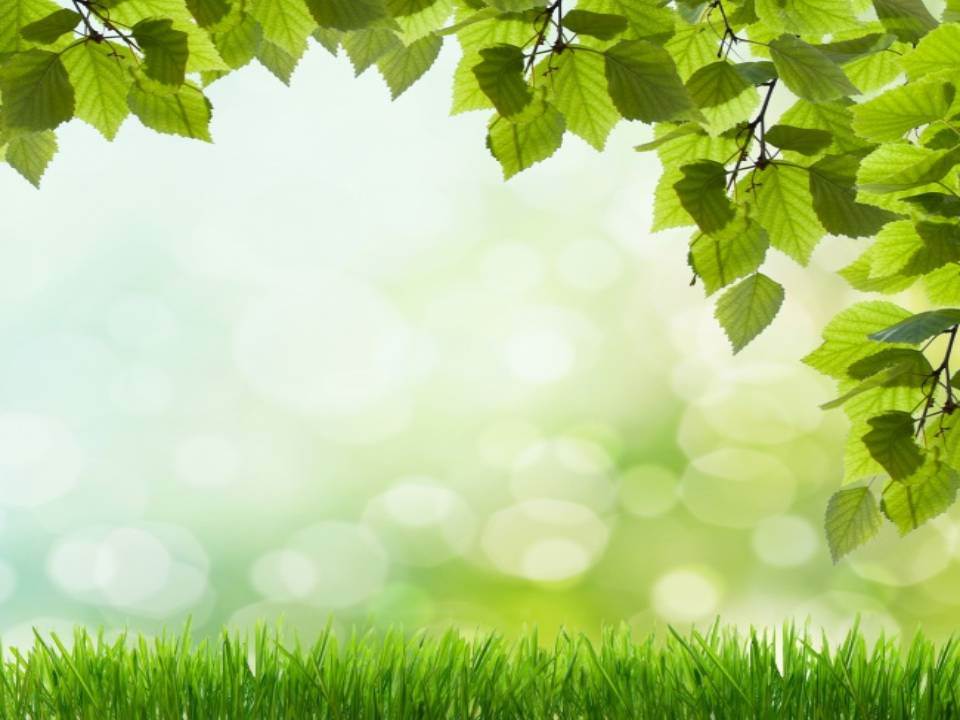 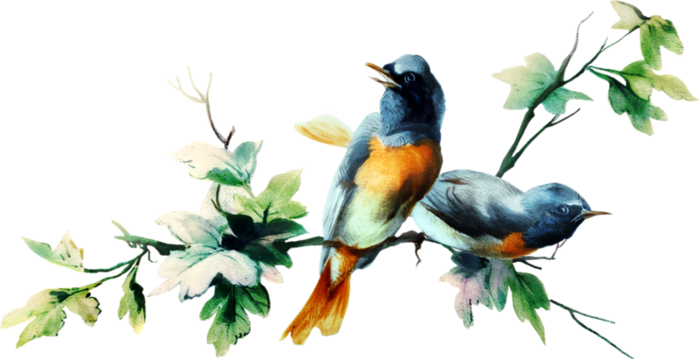 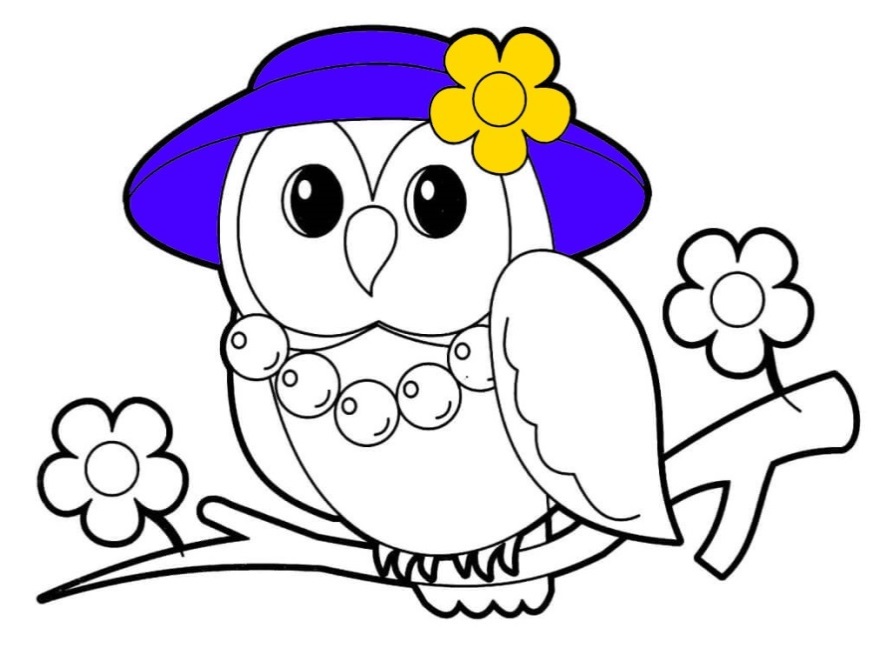 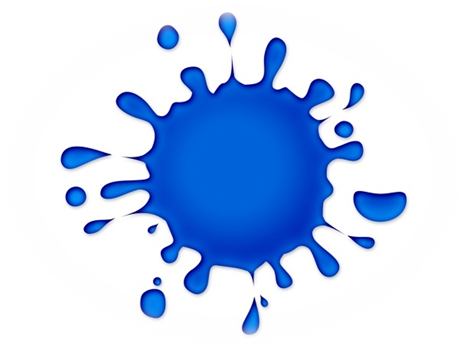 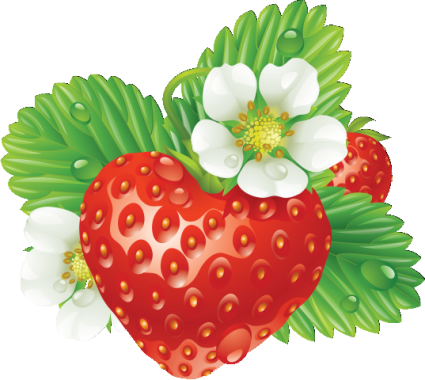 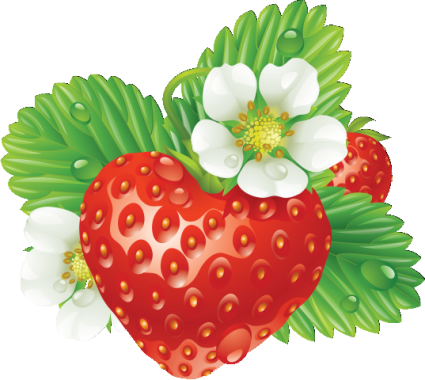 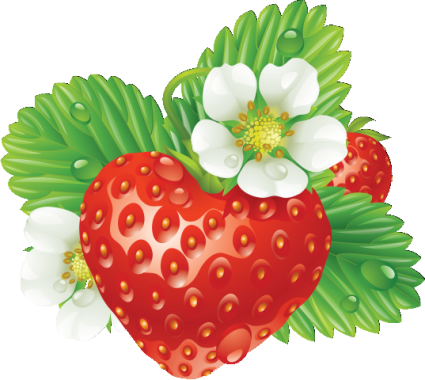 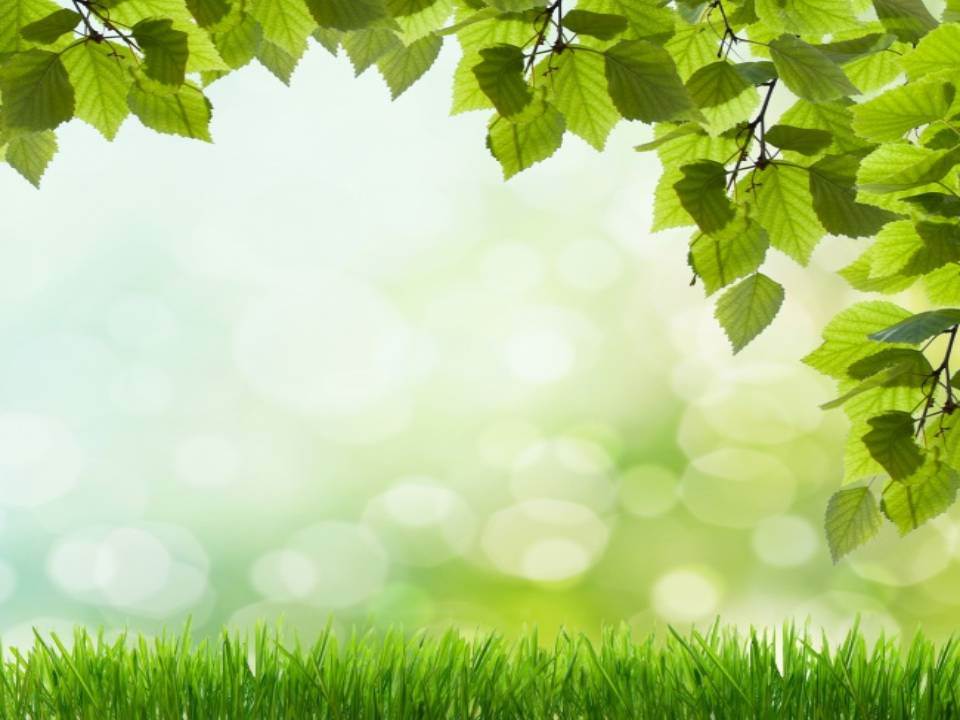 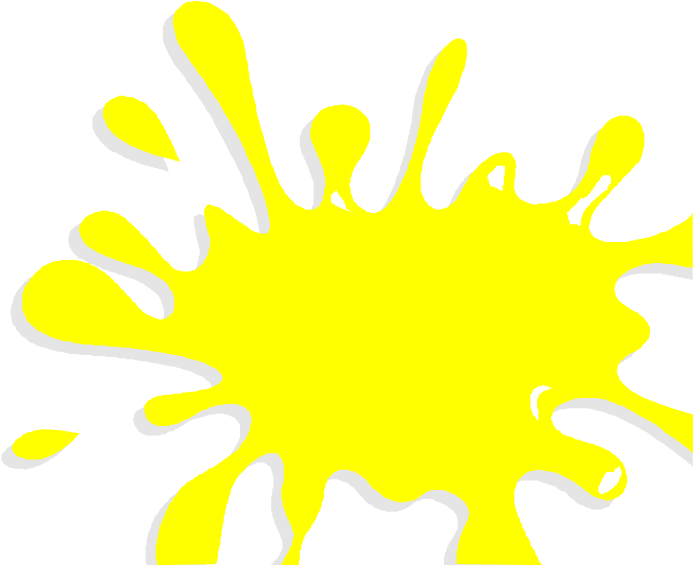 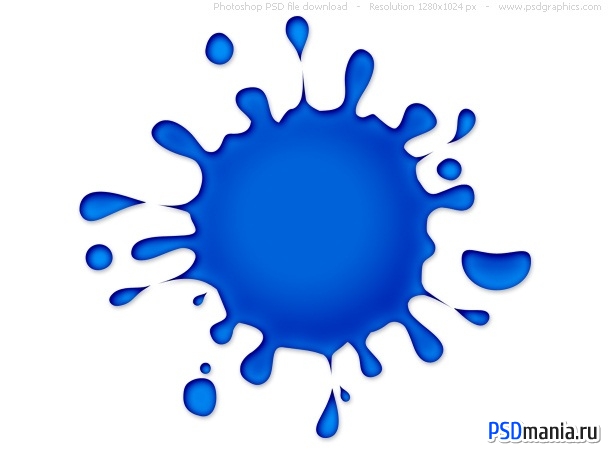 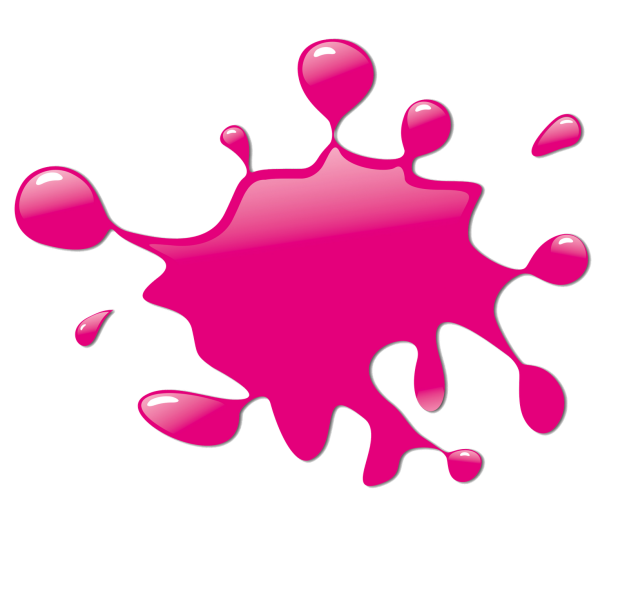 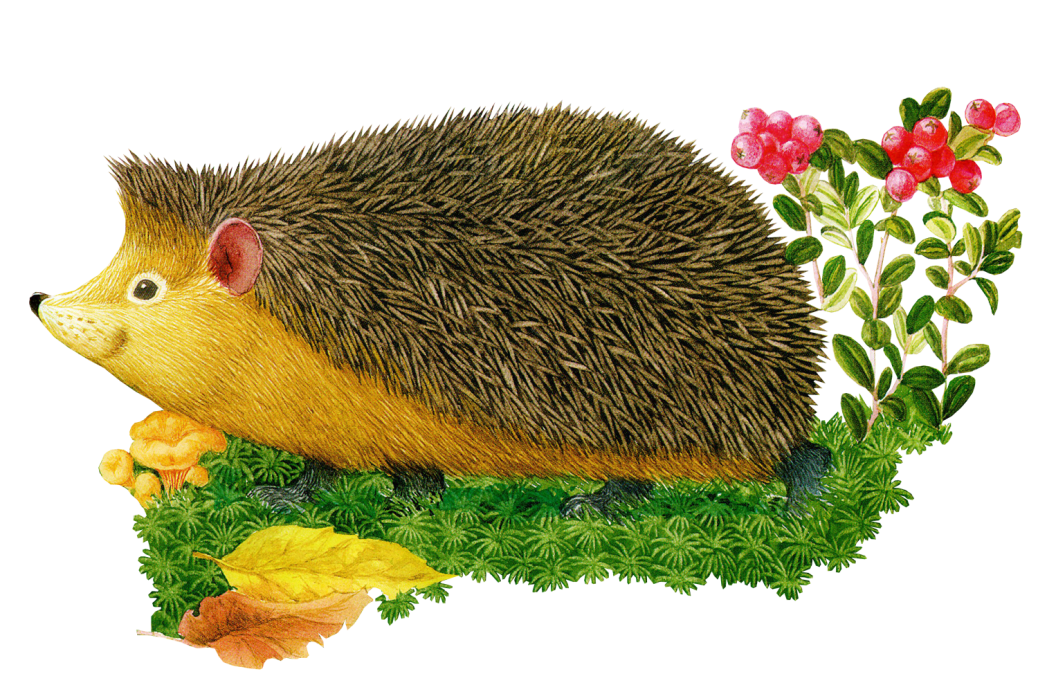 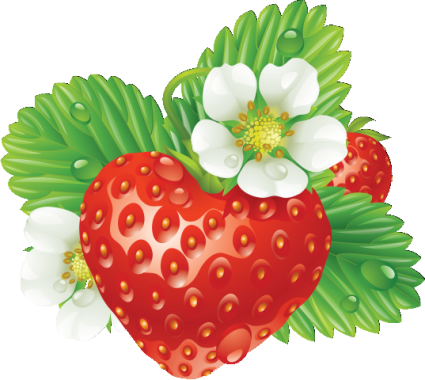 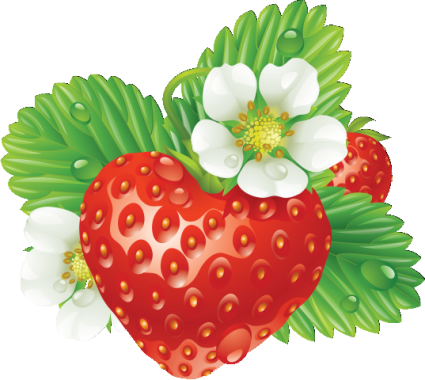 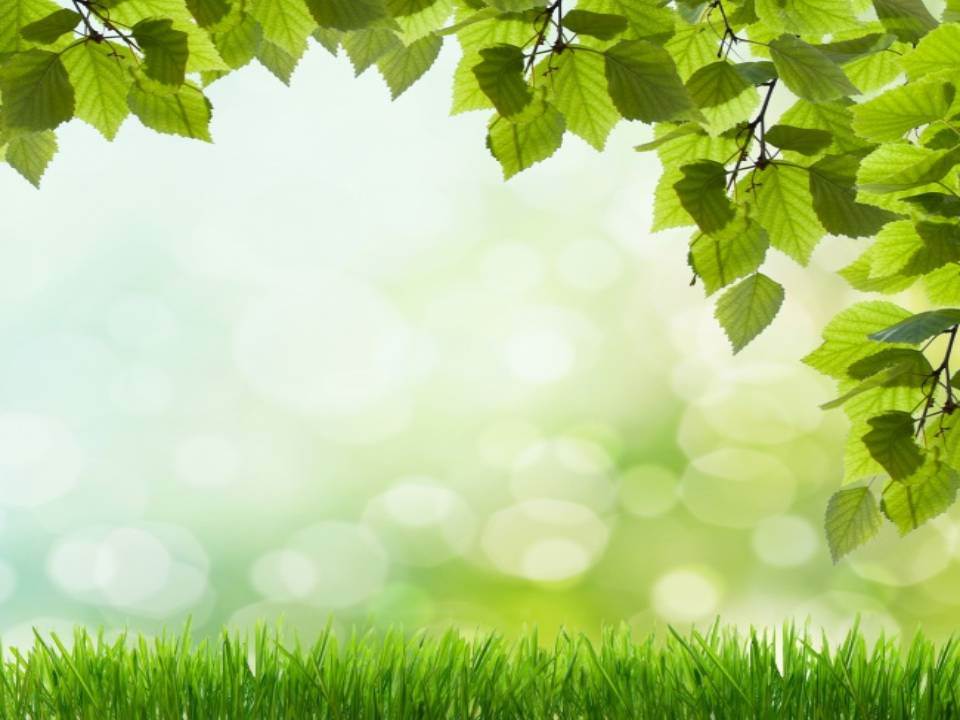 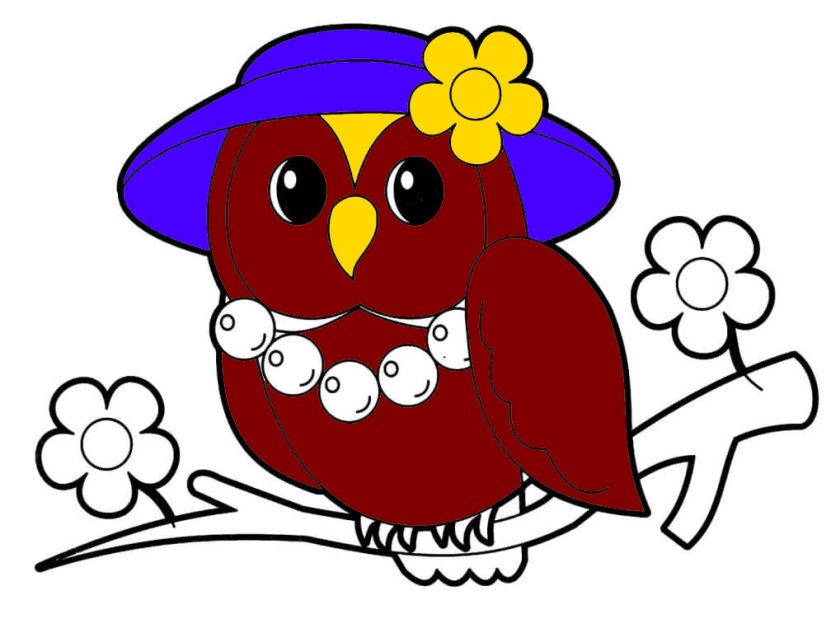 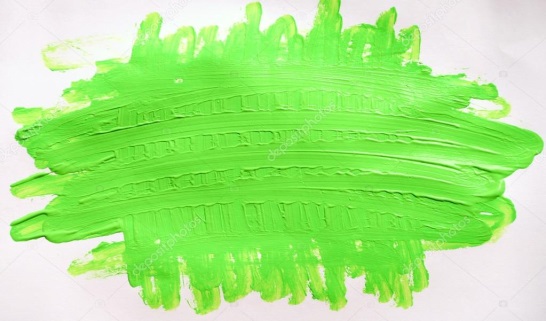 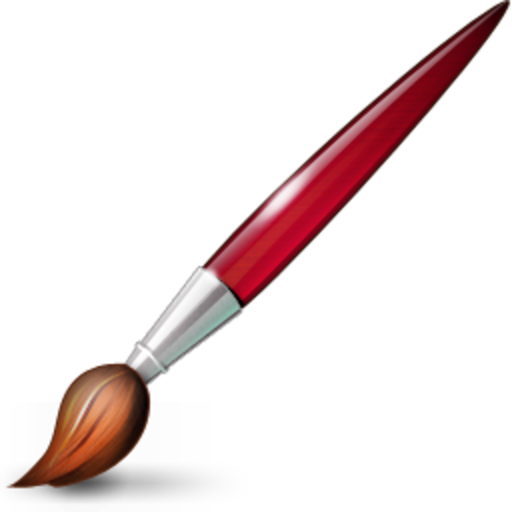 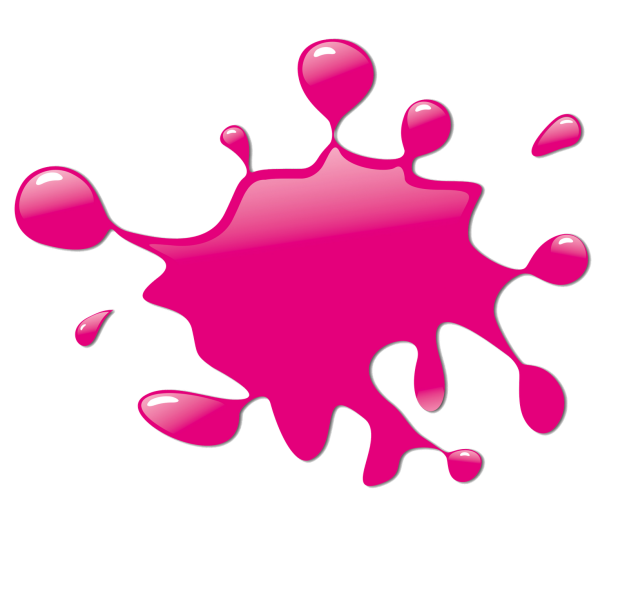 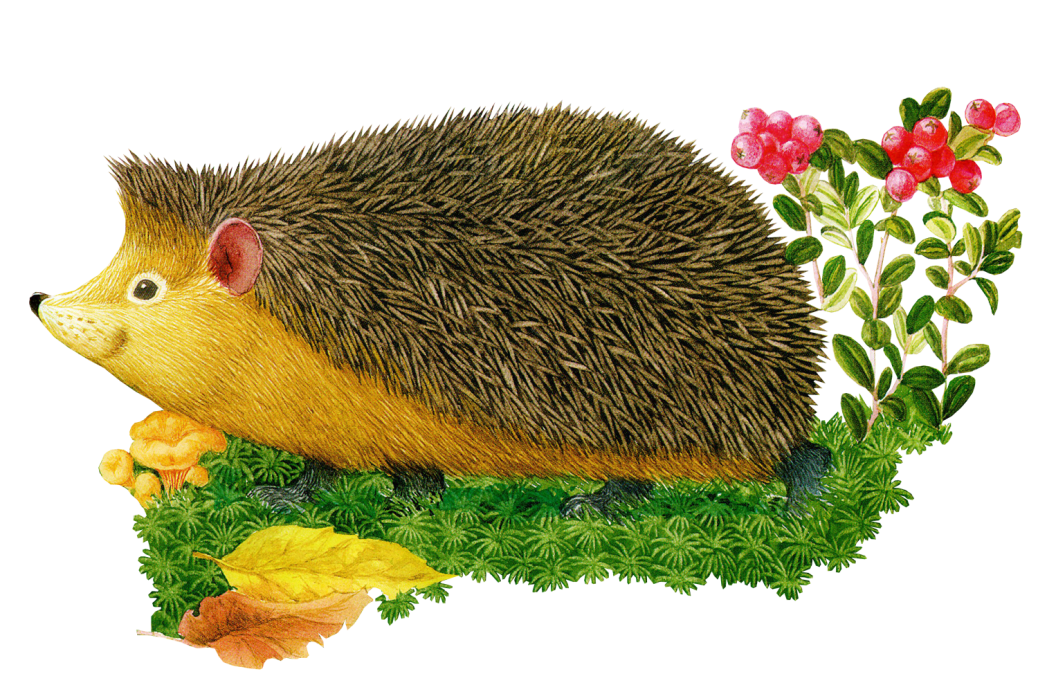 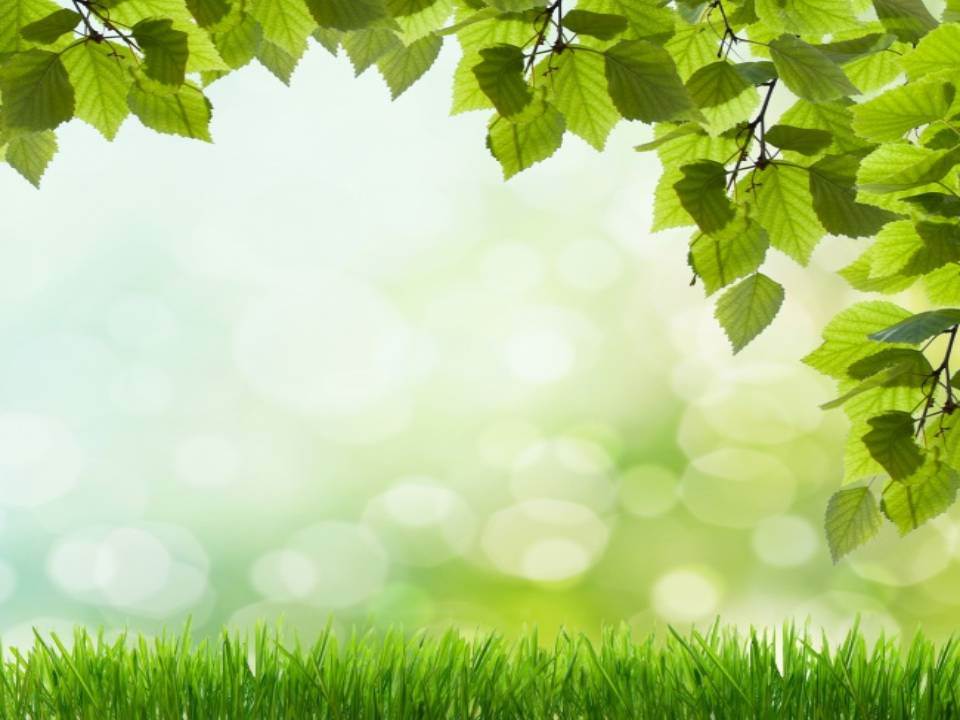 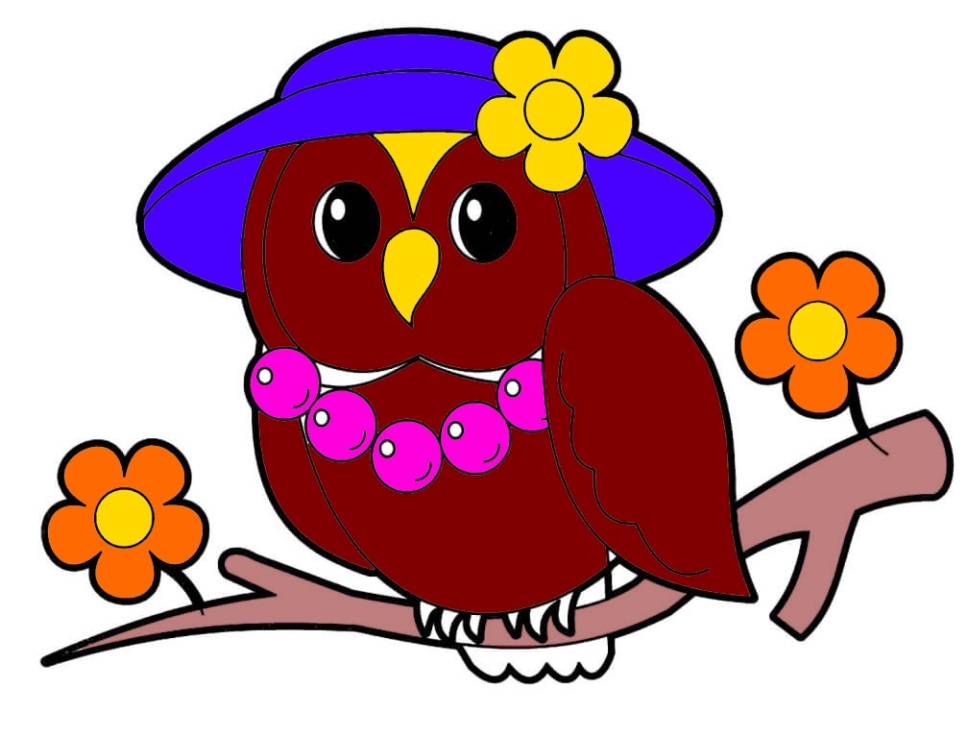 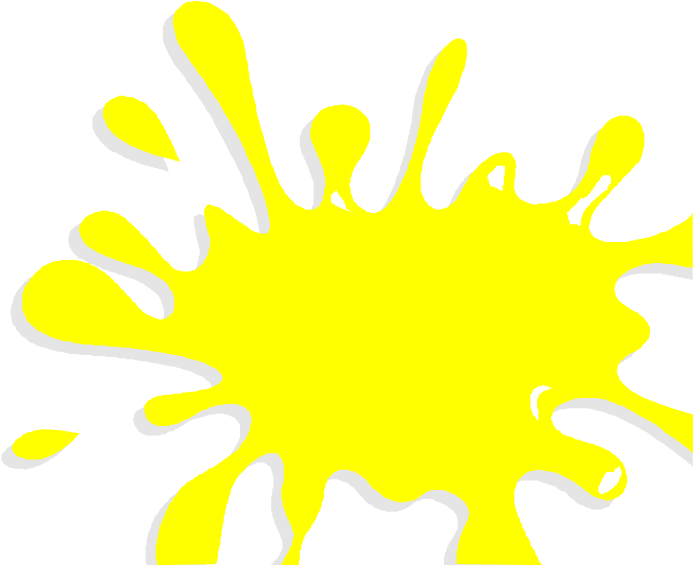 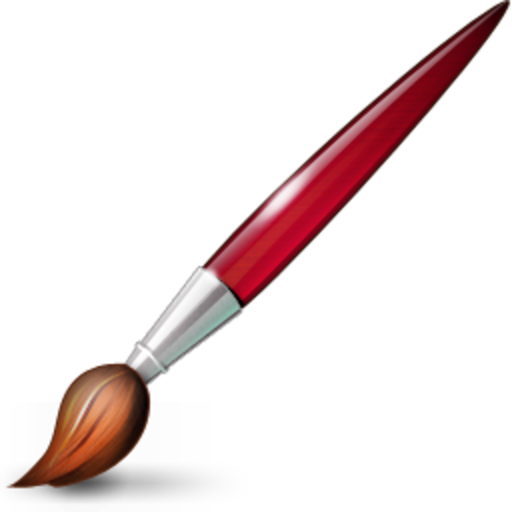 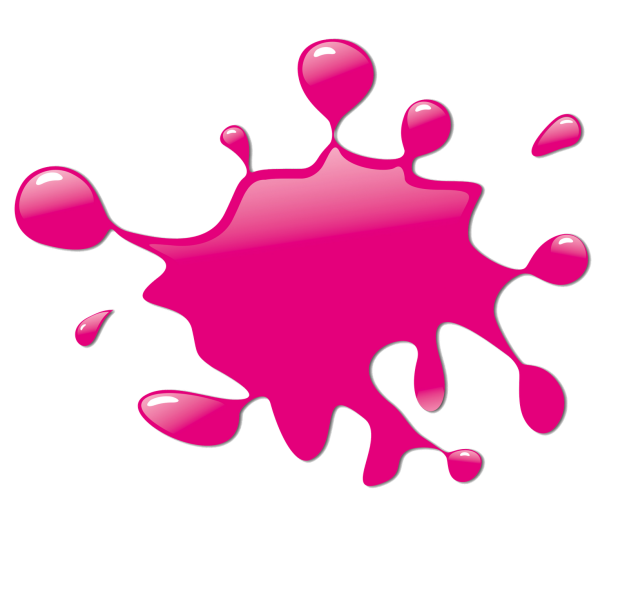 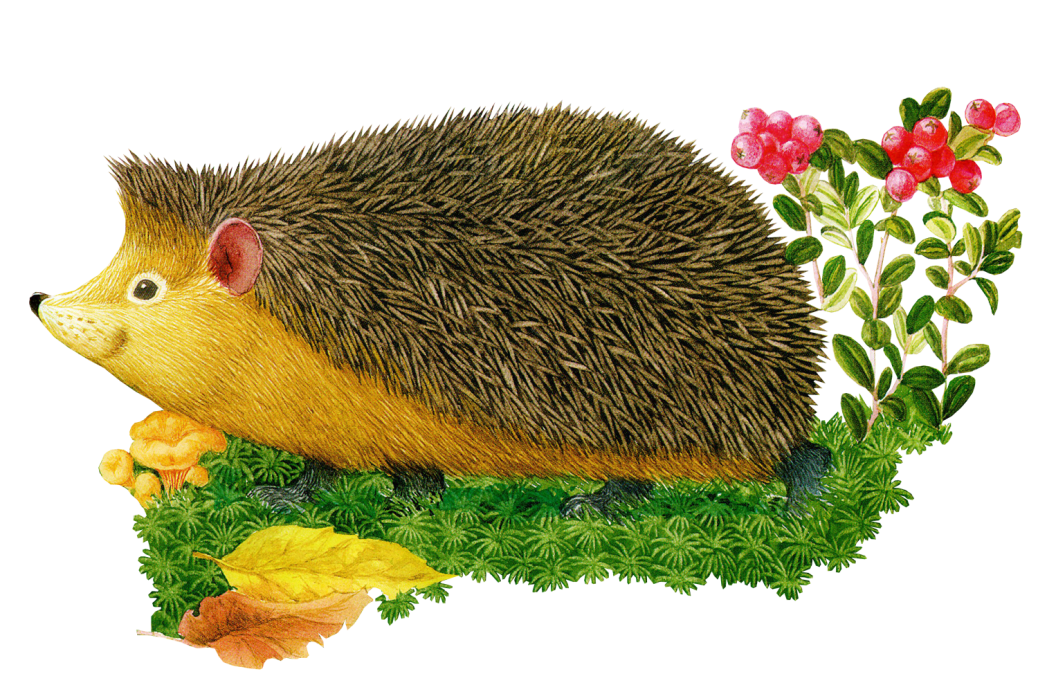 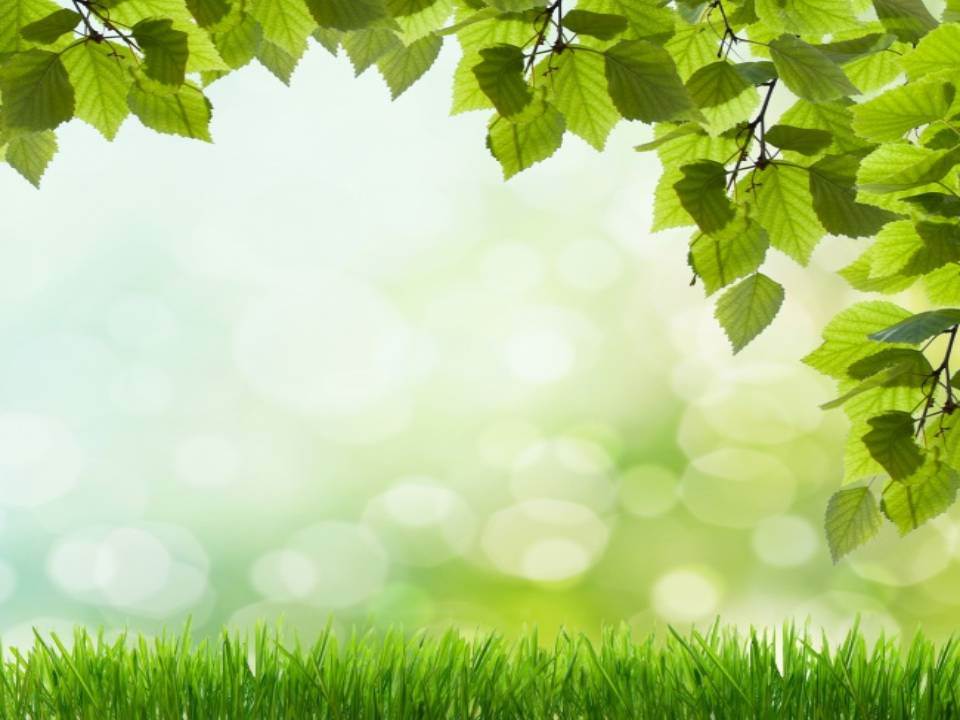 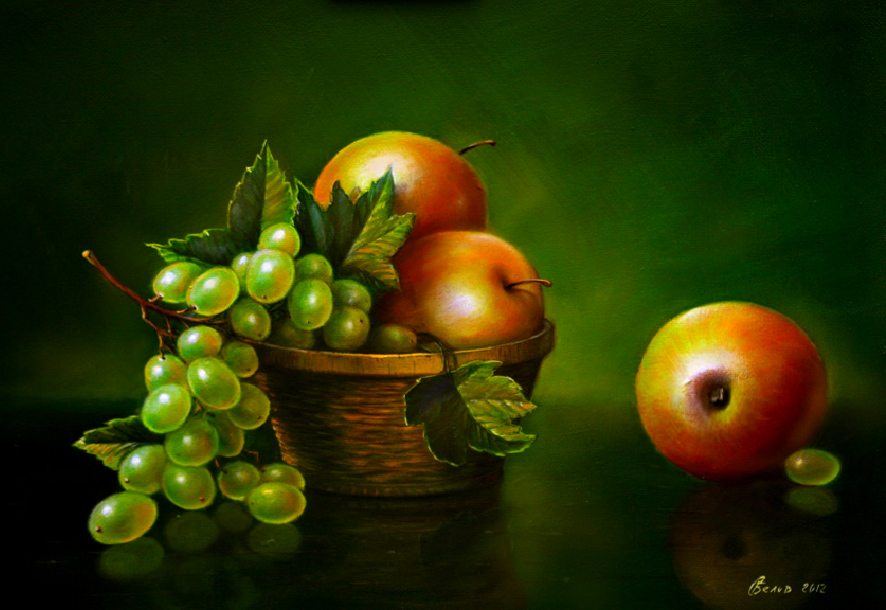 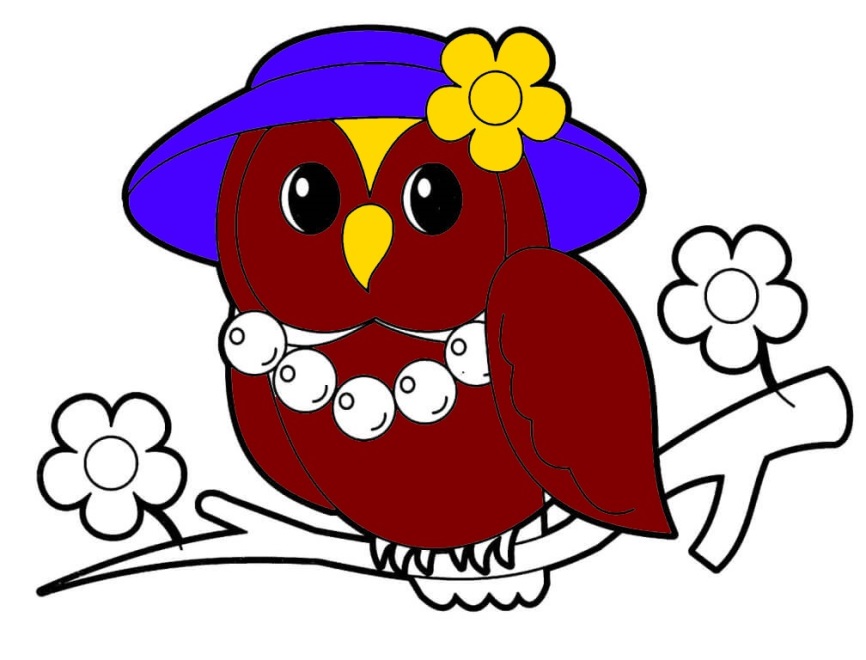 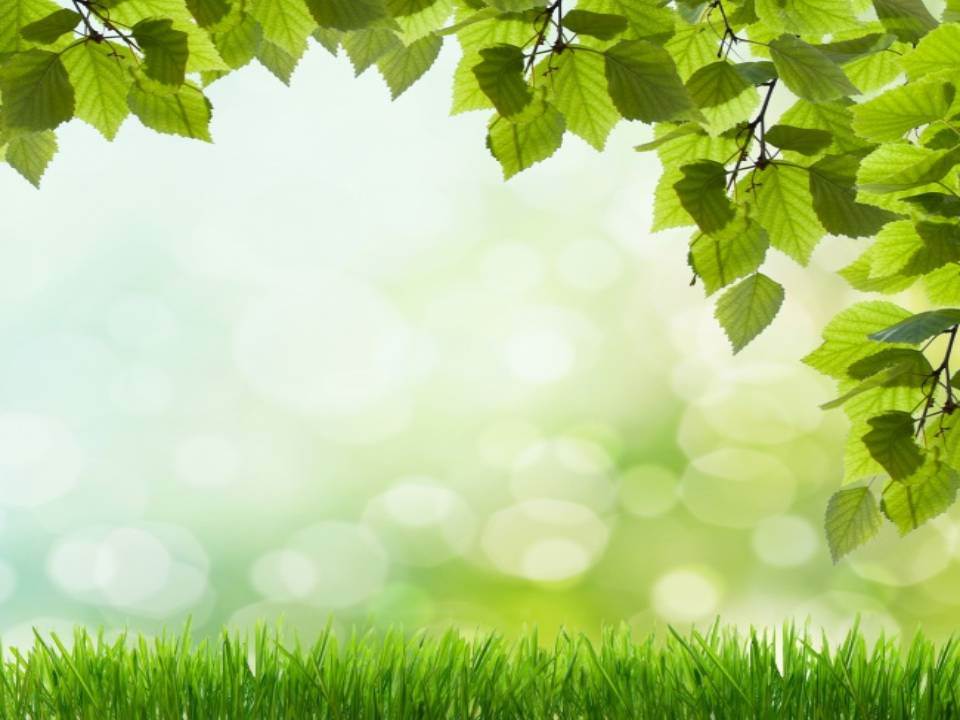 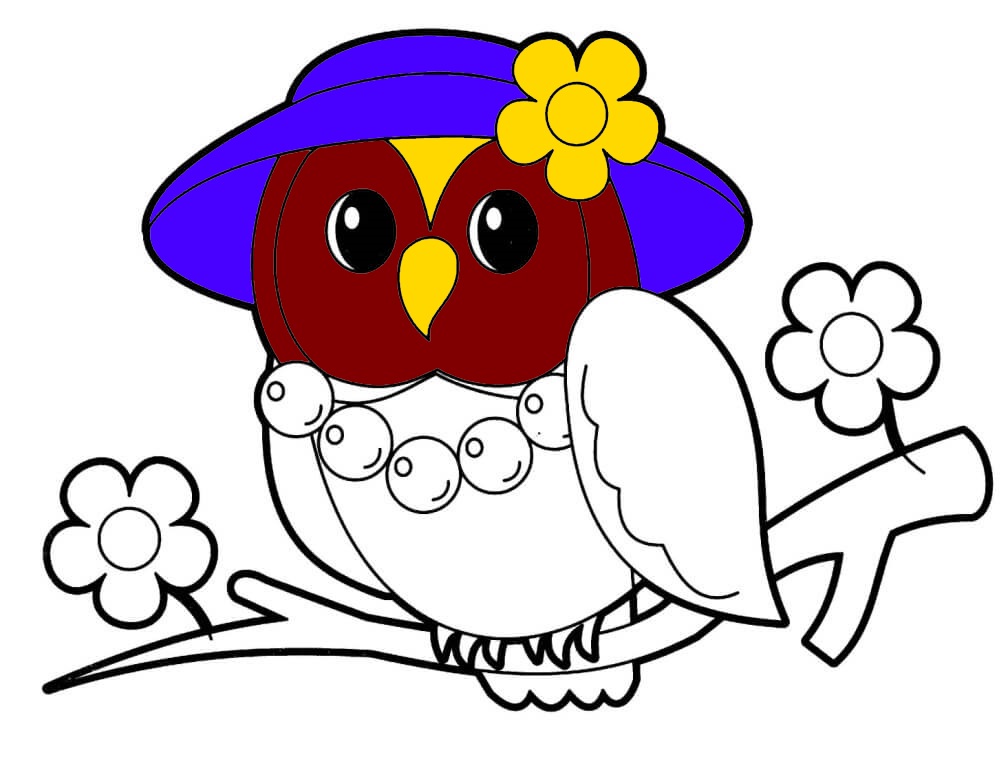 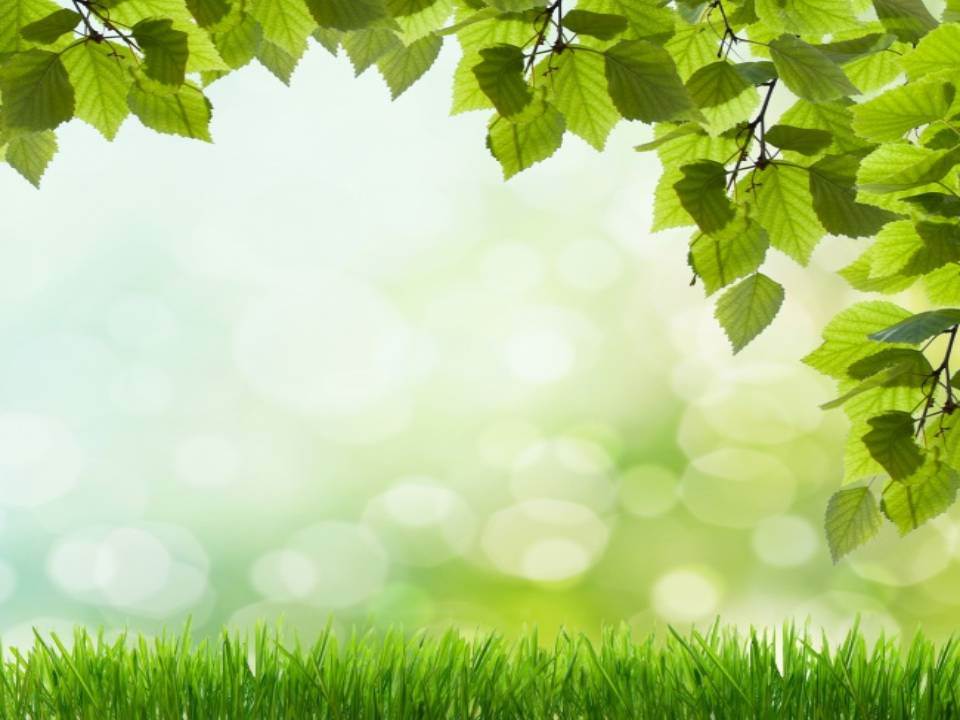 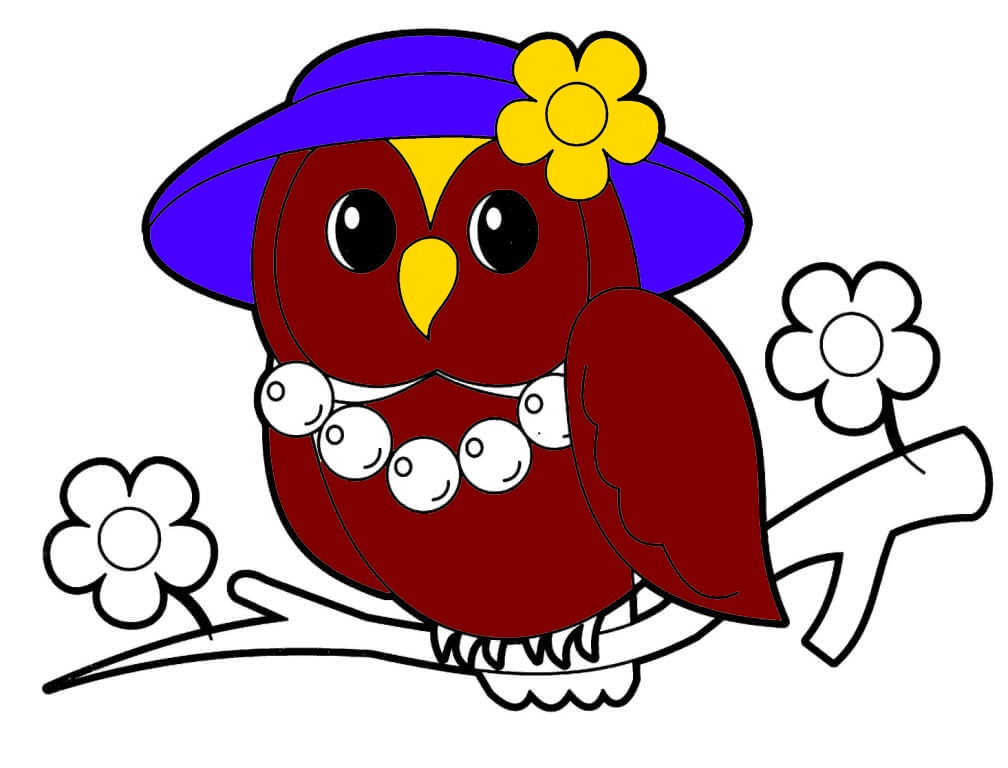 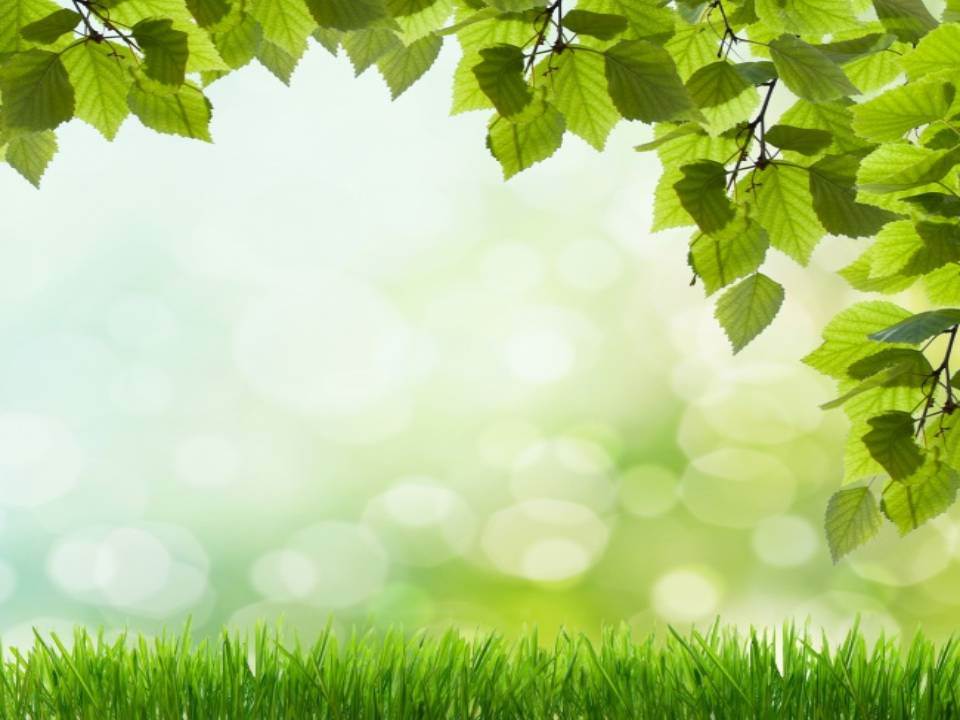 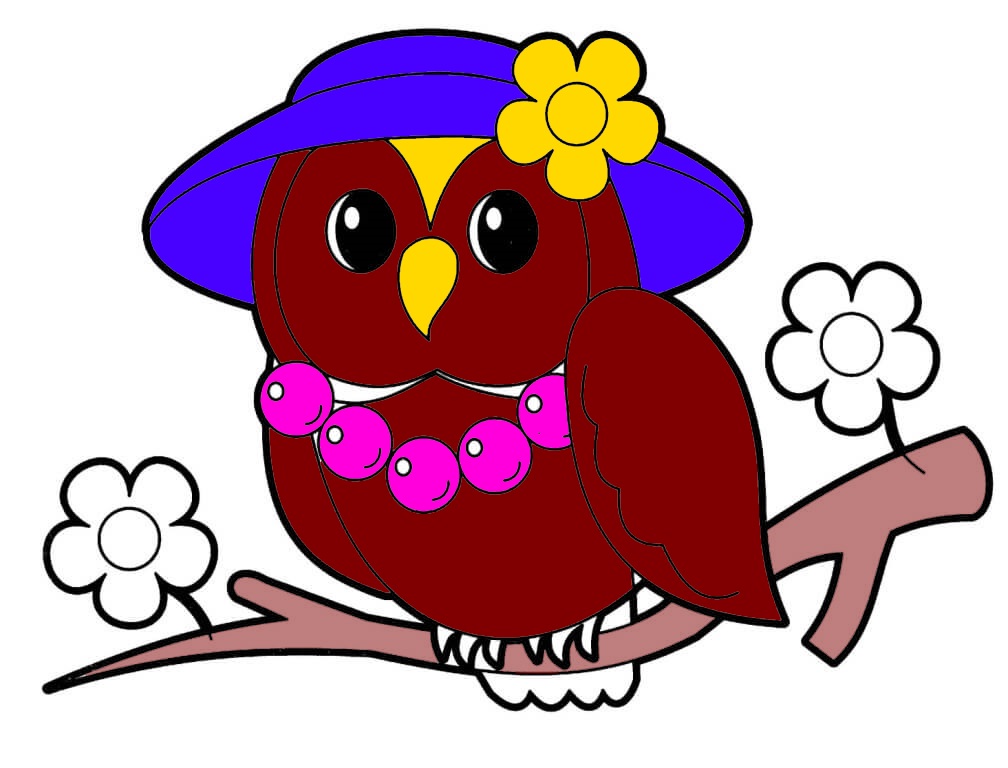 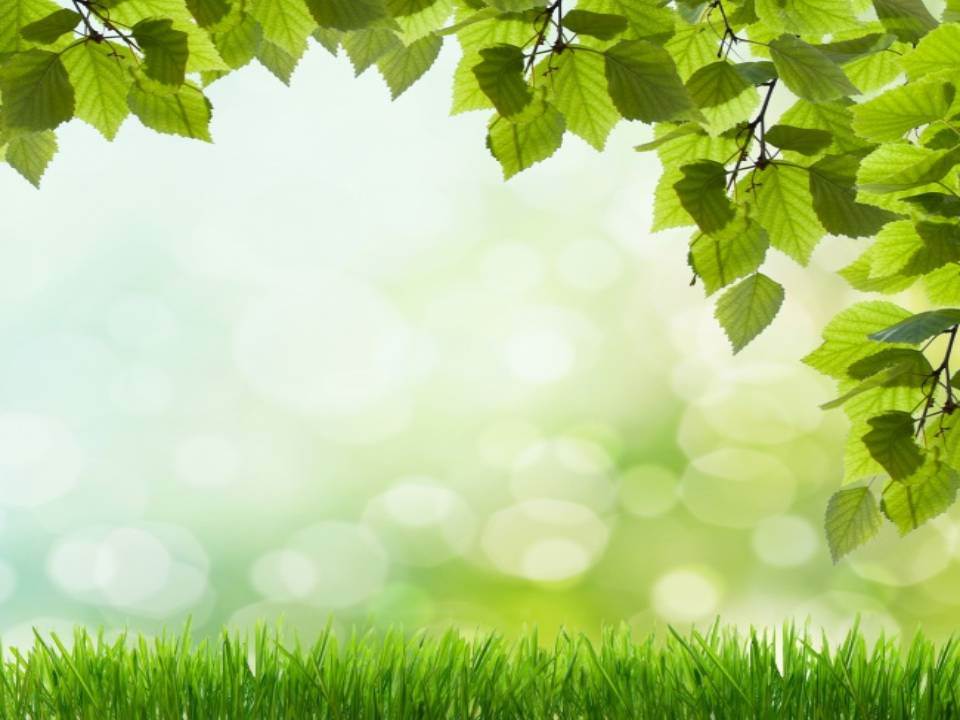 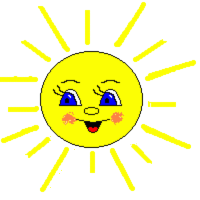 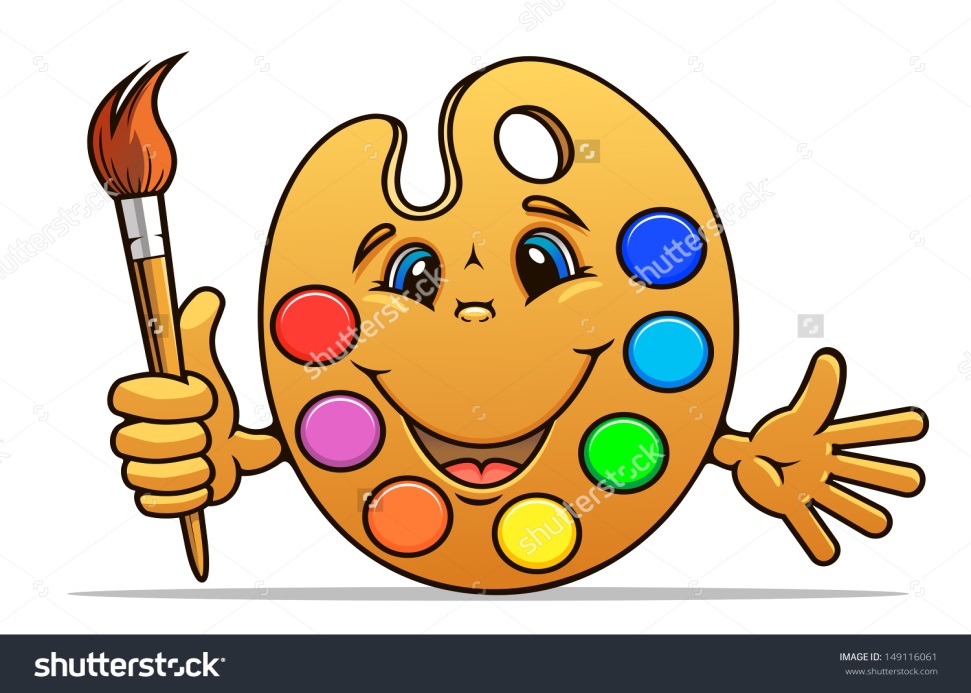 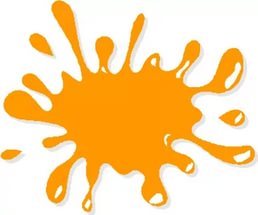 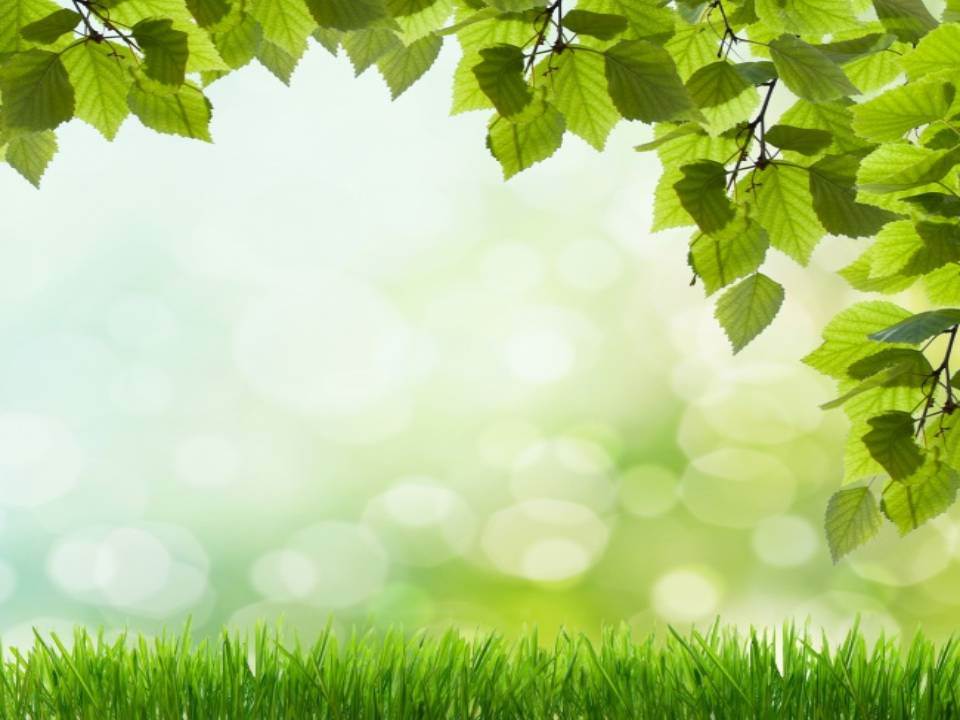 Спасибо Вам, мои друзья,
вновь красивой стала я!!!!
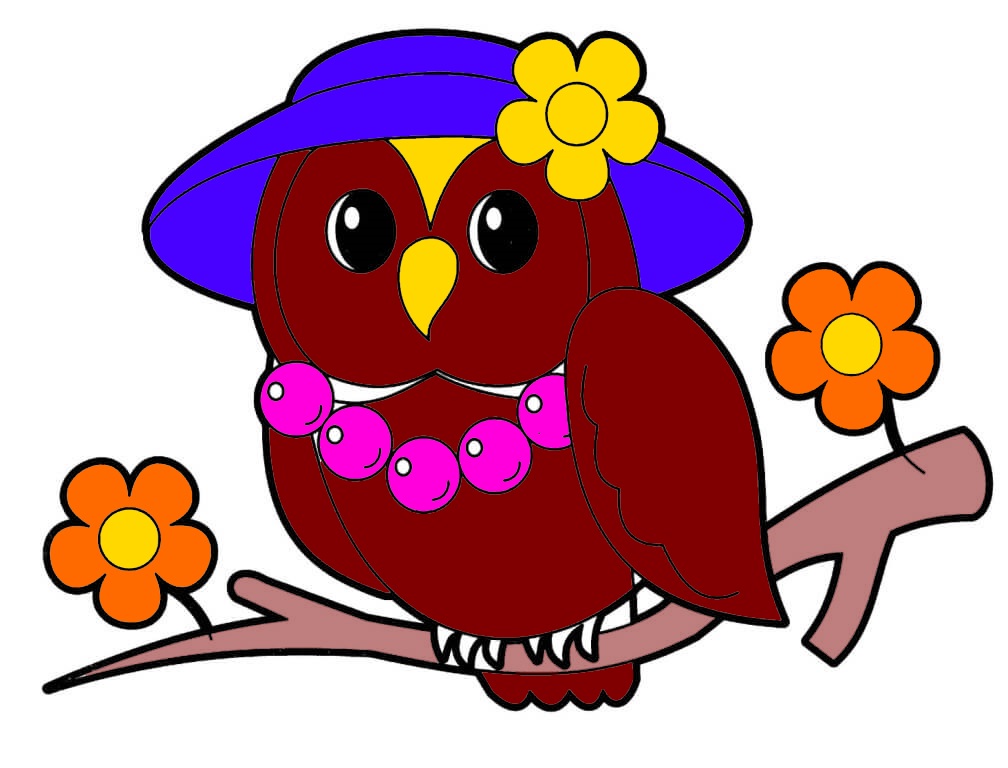 Молодцы!!!
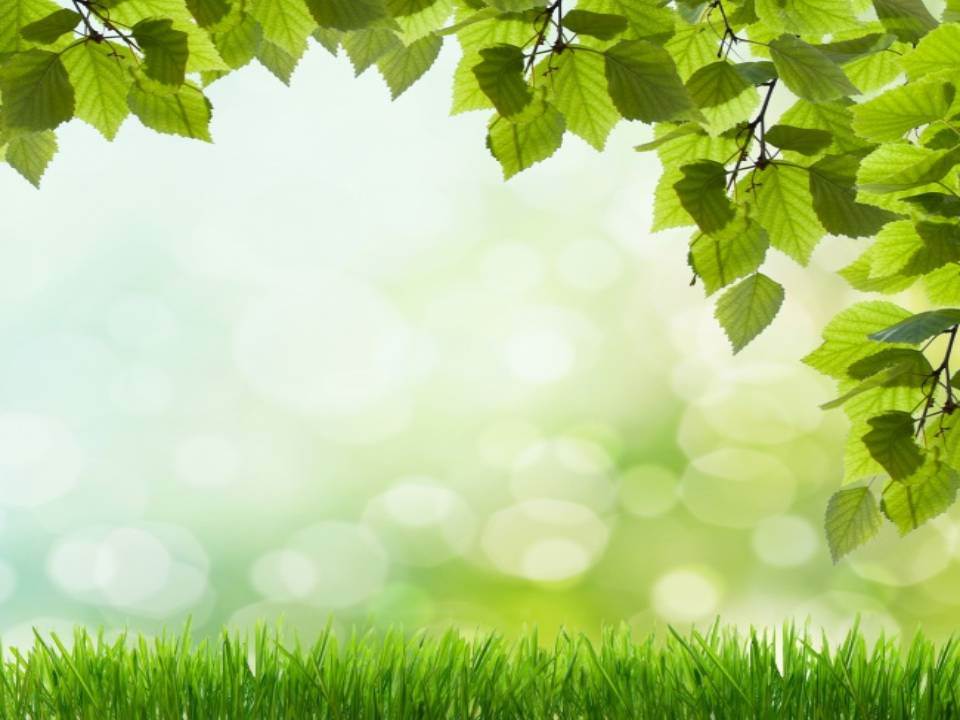